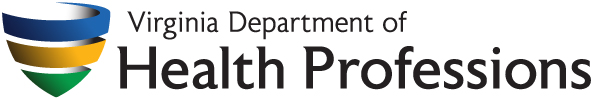 Virginia Board of Pharmacy CSB Repackaging Allowance
Virginia Association of Community Service Boards 

October 27, 2023

Caroline D. Juran, RPh
Executive Director
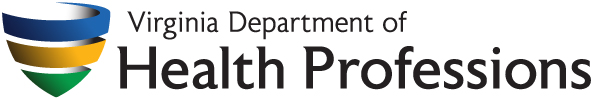 Board Members
Dale St.Clair, PharmD, Chairman	Sarah Melton, PharmD
		
Cheri Garvin, RPh, Vice Chairman 	Wendy Nash, PharmD

Shannon Dowdy, PharmD		Kristopher S. Ratliff, DPh
			
Citizen	Position - Vacant		Patricia Richards-Spruill, RPh 					
Lawrence Kocot, JD, Citizen 		Ling Yuan, PharmD
www.dhp.virginia.gov
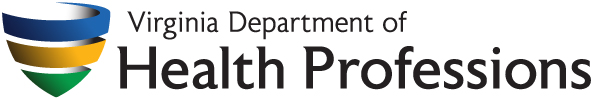 §  54.1-3420.2 (C)
Passed by the 2010 General Assembly
Prescription drug orders dispensed to a patient and delivered to a community services board or behavioral health authority facility licensed by the Department of Behavioral Health and Developmental Services upon the signed written request of the patient or the patient's legally authorized representative may be stored, retained, and repackaged at the facility on behalf of the patient for subsequent delivery or administration.
www.dhp.virginia.gov
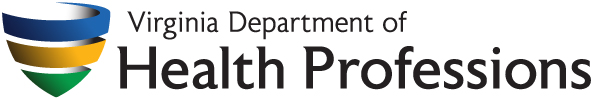 §  54.1-3420.2 (C), cont.
The repackaging of a dispensed prescription drug order retained by a CSB or BHA facility for the purpose of assisting a client with self-administration pursuant to this subsection shall only be performed by a pharmacist, pharmacy technician, nurse, or other person who has successfully completed a Board-approved training program for repackaging of prescription drug orders as authorized by this subsection. The Board shall promulgate regulations relating to training, packaging, labeling, and recordkeeping for such repackaging
www.dhp.virginia.gov
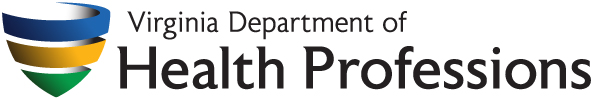 Corresponding Regulations
Found within the Regulations Governing the Practice of Pharmacy at https://www.dhp.virginia.gov/Boards/Pharmacy/PractitionerResources/LawsRegulations/
www.dhp.virginia.gov
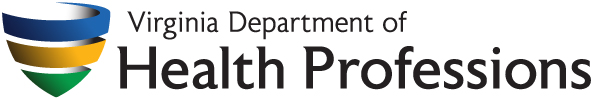 18VAC110-20-685
For purposes of this part, the following definitions shall apply: 
"BHA" means a behavioral health authority facility licensed by the Department of Behavioral Health and Developmental Services that holds a controlled substances registration issued by the board. 
"CSB" means a community services board facility licensed by the Department of Behavioral Health and Developmental Services that holds a controlled substances registration issued by the board.
www.dhp.virginia.gov
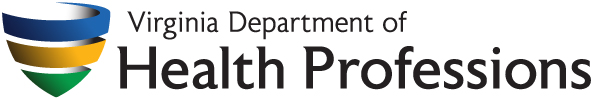 18VAC110-20-690
Board inspection required;
Drugs shall not be stocked within the proposed drug storage location or moved to a new location until approval is granted by the board. 
Responsible party may be a prescriber, nurse, pharmacist, pharmacy technician for alternate delivery sites, a person authorized by DBHDS to train individuals on the administration of naloxone and to dispense naloxone for opioid overdose reversal, or other person approved by the board who is authorized to administer the controlled substances.
www.dhp.virginia.gov
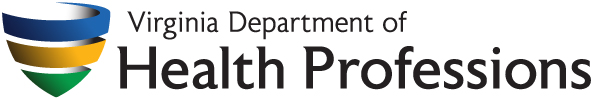 18VAC110-20-700
Supervising practitioner must be a pharmacist or prescriber whose scope of practice is consistent with the practice of applicant and who is approved by the board.
Access to drugs limited to (i) supervising practitioner or to those persons who are authorized by the supervising practitioner and who are authorized by law to administer drugs in Virginia; (ii) such other persons who have successfully completed a training program for repackaging of prescription drug orders in a CSB, BHA, or PACE site;
www.dhp.virginia.gov
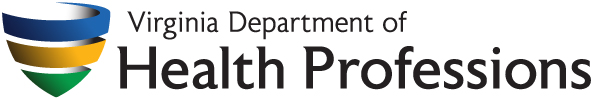 18VAC110-20-700, cont.
Access: (iii) other such persons as designated by the supervising practitioner or the responsible party to have access in an emergency situation; or (iv) persons authorized by the Department of Behavioral Health and Developmental Services to train individuals on the administration of naloxone and to dispense naloxone for opioid overdose reversal.
If approved by supervising practitioner, pharmacy technicians may also have access for certain purposes, including repackaging.
www.dhp.virginia.gov
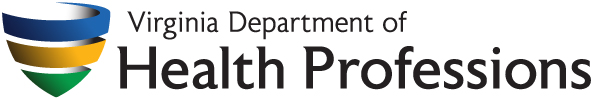 18VAC110-20-700, cont.
Also addresses requirement for policies and procedures and notifying Board of changes to responsible party or supervising practitioner.
www.dhp.virginia.gov
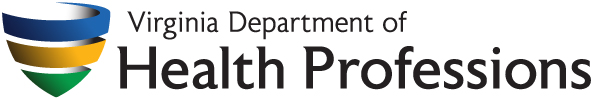 18VAC110-20-710
Drugs shall be maintained in a lockable cabinet, cart, device, or other area that shall be locked at all times when not in use. The keys or access code shall be restricted to the supervising practitioner and persons designated access. 
CSBs and BHAs serving as an alternate delivery site are exempted from alarm requirement.
www.dhp.virginia.gov
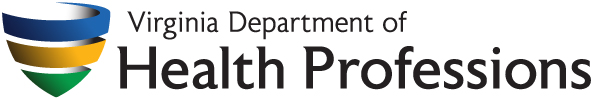 18VAC110-20-725
For this purpose, “repackaging" means removing a drug from a container already dispensed and labeled by a pharmacy or medical practitioner authorized to dispense, for a particular client of a CSB, BHA, or PACE site, and placing it in a container designed for a person to be able to repackage his own dispensed prescription medications to assist with self-administration and compliance with dosage instructions. 
Such repackaging shall not include preparation of a patient-specific label that includes drug name, strength, or directions for use or any other process restricted to a pharmacist or pharmacy technician under the direct supervision of a pharmacist.
www.dhp.virginia.gov
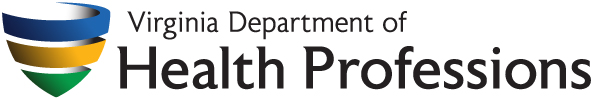 18VAC110-20-725
CSB, BHA, or PACE site using a trained person shall maintain documentation of completion of an approved training program for at least one year from date of termination of employment or cessation of repackaging activities.
www.dhp.virginia.gov
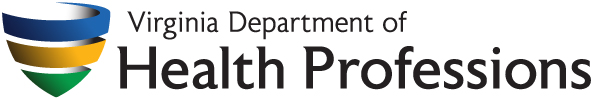 18VAC110-20-725, cont.
Repackaging must:
Be performed at CSB or BHA;
Be restricted to solid oral dosage forms, restricted to 14 days;
Be in container labeled with client's first and last name and name and 24-hour contact information for the CSB or BHA;
Be in  clean, well-closed container that assists the client with self-administration when multiple doses of a repackaged drug are provided to the client at one time;
www.dhp.virginia.gov
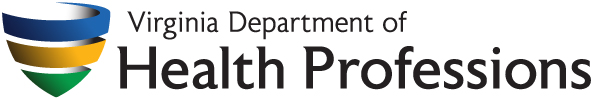 18VAC110-20-725, cont.
Repackaging must:
Not be repackaged beyond the assigned expiration date noted on the prescription label of the dispensed drug, if applicable, or beyond one year from the date the drug was originally dispensed by a pharmacy, whichever date is earlier.
www.dhp.virginia.gov
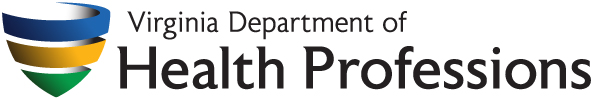 18VAC110-20-725, cont.
A record of repackaging shall be made and maintained for one year from the date of repackaging and shall include the following: 
Date of repackaging, name of client;
Rx number of originally dispensed prescription drug order; 
Pharmacy name; 
Drug name and strength, quantity of drug repackaged; and 
Initials of person performing the repackaging and verifying accuracy of the repackaged drug container.
www.dhp.virginia.gov
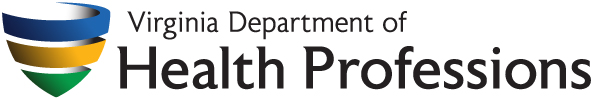 18VAC110-20-725, cont.
At the time a repackaged drug is initially given to a client, and upon any subsequent change in the medication order, the client shall be provided written information about the name and strength of the drug and the directions for use. Such written information shall have been prepared by a pharmacy or by a nurse at the CSB, BHA, or PACE site.
www.dhp.virginia.gov
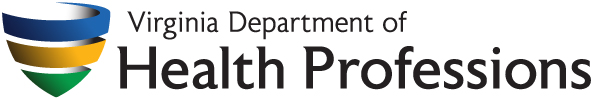 18VAC110-20-725, cont.
Any remaining portion a client’s medication shall be stored within the board-approved drug storage location in the original labeled container and shall only be used for the client for whom the drug was originally dispensed.
www.dhp.virginia.gov
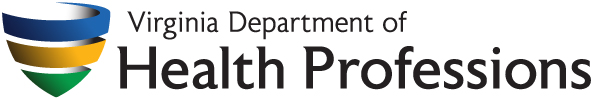 18VAC110-20-725, cont.
Any remaining portion of a client’s medication that has exceeded any labeled expiration date or one year from the original pharmacy dispensing date on the label shall be separated from unexpired drugs, stored within a designated area of the board-approved drug storage location, and destroyed within 30 days of expiration with the written agreement of the client.
www.dhp.virginia.gov
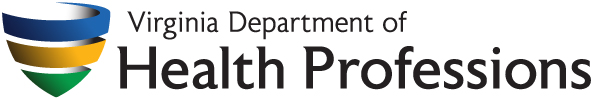 18VAC110-20-725, cont.
Remaining portions of discontinued prescription drug orders retained by the CSB, BHA, or PACE site shall also be separated from active stock and either returned to the client or destroyed within 30 days of discontinuance with the written agreement of the client. 
Possible options for destruction of client’s medication:
DEA-approved drug collection box;
Use of drug deactivation pouches prior to placing in trash.
Mix in used coffee grounds/kitty litter prior to placing in trash.
www.dhp.virginia.gov
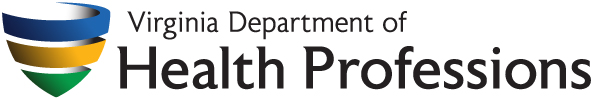 18VAC110-20-725, cont.
Record of destruction shall be made and maintained for one year for drugs destroyed by CSB/BHA and shall include the following: 
a. Date of destruction; 
b. Name of client; 
c. Prescription number of the originally dispensed prescription drug order; 
d. Drug name and strength; 
e. Quantity of drug destroyed; and 
f. Initials of the person performing the destruction.
www.dhp.virginia.gov
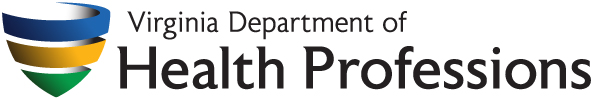 Questions
Q: Are nurses required to take the medication repackaging training? 
 
A: No.
www.dhp.virginia.gov
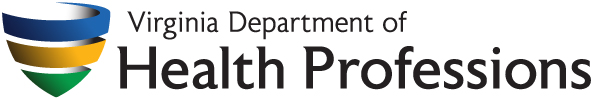 Questions
2. Q: What is the frequency that the training should be retaken? Regulations speak to keeping record of training for specific time-period which would indicate that the training should be offered more than once but does not state the frequency needed for staff who have been previously trained.  
A: While 18VAC110-20-726 requires program to retain records for 2 years from date of completion or termination of program, law and regulations do not require training to be repeated.  Program must also provide participant with certificate of completion which should be retained by participant.
www.dhp.virginia.gov
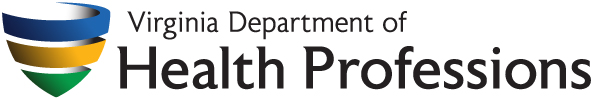 Questions
3. Q: While not specifically related to repackaging, there have been instances where a medication was punched out of the bubble pack accidentally or the individual decided they didn't want to take it after it's been punched out and the nurse wasn't available.  How should this be handled, especially if the medication is a controlled substance?  
A: Drug should be wasted or destroyed, and properly documented.
www.dhp.virginia.gov
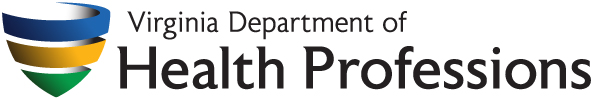 Questions
4. Q: Can the repackaging training be done over Teams or WebEx?  

A: This subject is not specifically addressed in law or regulation.  However, the program will need to ensure its post-training assessment allows for proper demonstration of the knowledge and skills necessary for repackaging with safety and accuracy as required in 18VAC110-20-726.
www.dhp.virginia.gov
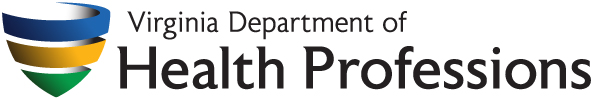 Questions
5. Q. Can you provide clarity and specific examples of what repackaging means and specific examples of when it applies?
A: Law was passed to 1) authorize the practice of PACT teams at a CSB/BHA to take a limited supply of dispensed medication in a pill-box to a specific patient, who may be homeless or otherwise unable to securely store the entire amount of medication and fully adhere to taking the medication as prescribed and dispensed, and 2) authorize the CSB or BHA to maintain storage of a patient’s medication.
www.dhp.virginia.gov
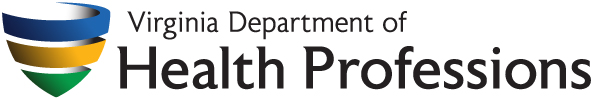 Questions
6. Q: Is it permissible to repackage medications into blister or bubble packaging at a repackaging site?
Only a pharmacist at the CSB or BHA may repackage an already dispensed drug into such compliance packaging pursuant to 18VAC110-20-727 and it must comply with the more robust repackaging and labeling requirements of 18VAC110-20-340(B).
The allowance for a CSB/BHA to “repackage” is limited in scope and limited to a container designed for a person to be able to repackage his own dispensed medications to assist with self-administration and compliance with dosage instructions.
www.dhp.virginia.gov
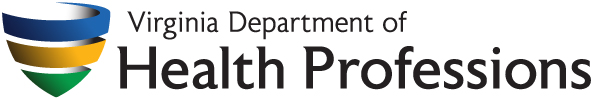 Questions
7. Q: We maintain "Release of Medication" slips with the lot # and exp dates of the meds we hand out. How long do we need to maintain theses slips? 
A: Regulation requires a record of repackaging to be made and maintained for one year from the date of repackaging and shall include the following: 
Date of repackaging, name of client;
Rx number of originally dispensed prescription drug order; 
Pharmacy name; 
Drug name and strength, quantity of drug repackaged; and 
Initials of person performing the repackaging and verifying accuracy of the repackaged drug container.
www.dhp.virginia.gov
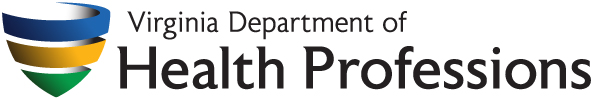 Questions
8. Q:  Is the repackaging allowance for medications that an individual is no longer taking that can be used for another individual?  
A:  No.  Per 18VAC110-20-725(E), any portion of a client’s prescription drug retained by the CSB/BHA shall only be used for the client for whom the drug was originally dispensed.  Remaining portions of discontinued prescription drug orders shall be separated from active stock and either returned to the client or destroyed within 30 days of discontinuance with the written agreement of the client.
www.dhp.virginia.gov
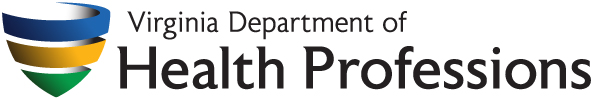 Questions
9. Q: If a medication dosage is changed by a prescriber, is the trained staff permitted to use supply on hand to repackage or must the label match the order? 
A:  Per 18VAC110-20-725, at the time a repackaged drug is initially given to a client, and upon any subsequent change in the medication order, the client shall be provided written information about the name and strength of the drug and the directions for use. Such written information shall have been prepared by a pharmacy or by a nurse at the CSB or BHA.
www.dhp.virginia.gov
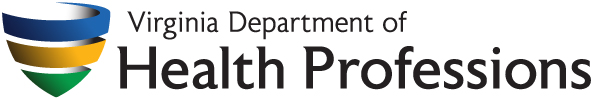 Questions
10. Q:  What does "board-approved drug storage location" mean? 
 
A:  Requirements to store remaining portion of drug in a “board-approved drug storage location” in 18VAC110-20-725 and 18VAC110-20-727 mean the lockable cabinet, cart, device, or other area inspected and approved by the Board, associated with the controlled substances registration issued to the CSB/BHA.  Refer also to 18VAC110-20-710.
www.dhp.virginia.gov
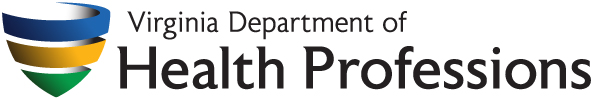 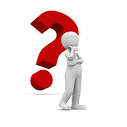 www.dhp.virginia.gov
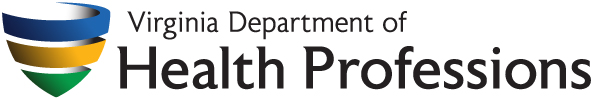 Contact Information
Department of Health Professions
Virginia Board of Pharmacy
Perimeter Center
9960 Mayland Drive, Suite 300
Henrico, VA  23233

(804) 367-4456
pharmbd@dhp.virginia.gov 
cbd@dhp.virginia.gov
www.dhp.virginia.gov